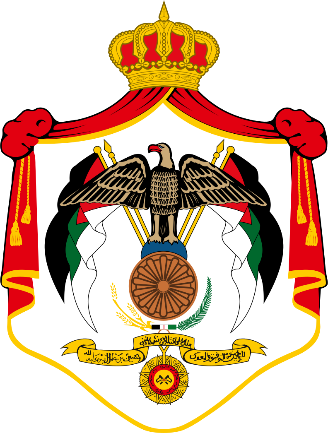 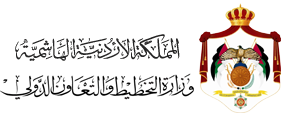 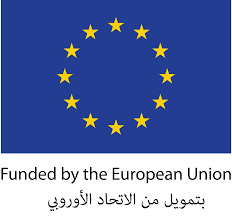 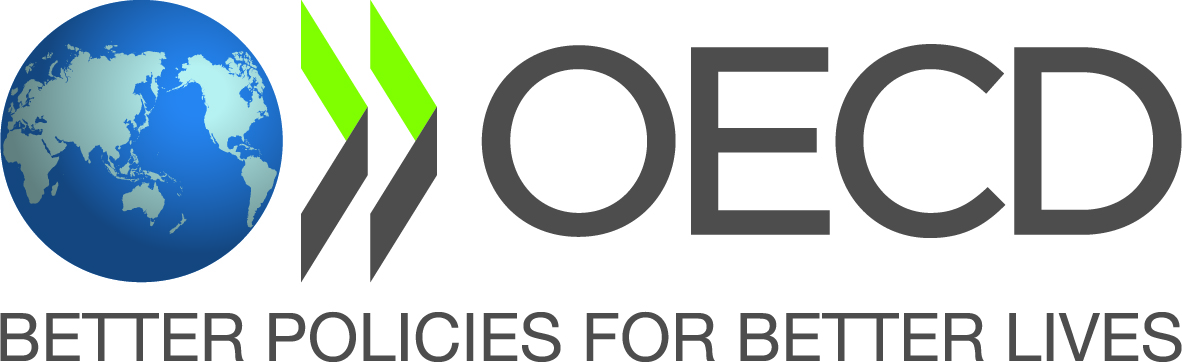 ورشة عمل مع مؤسسات المجتمع المدني“تحديث خطة العمل الوطنية الخامسة ضمن مبادرة شراكة الحكومات الشفافة (2025-2021)
الأحد، 2/6/2024 
عمان
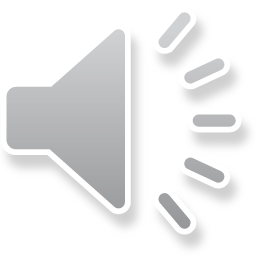 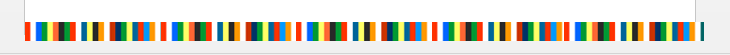